RES werkgroep Warmte
Webinar – 29 April 2021
Opzet
Concept RES 1.0Wat staat in de Concept RES 1.0 (en wat nog niet)?
RSW en TVW’sWaar zit de samenhang en wat is het verschil?
Vooruitblik
Opzet
Wie heeft de Concept RES 1.0 al gevonden?


Ik
Ik niet


www.energieregiomre.nl > Waar staan we nu
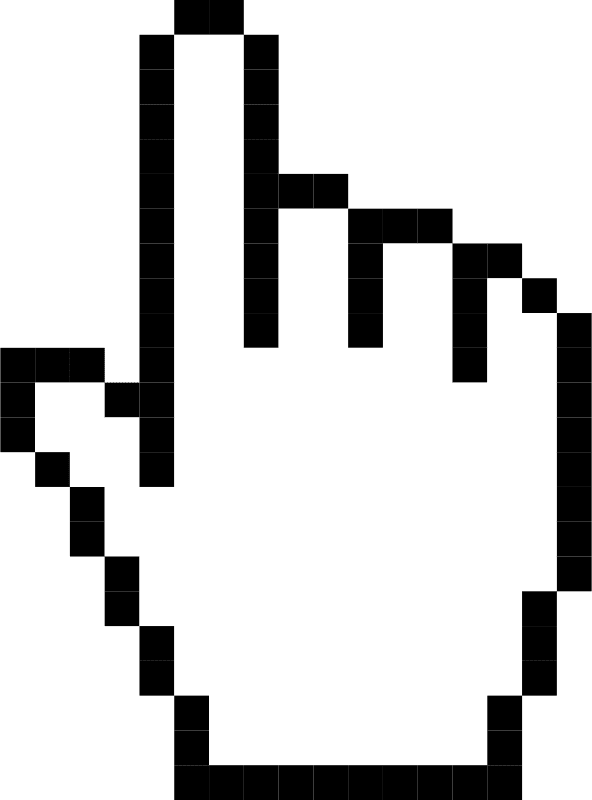 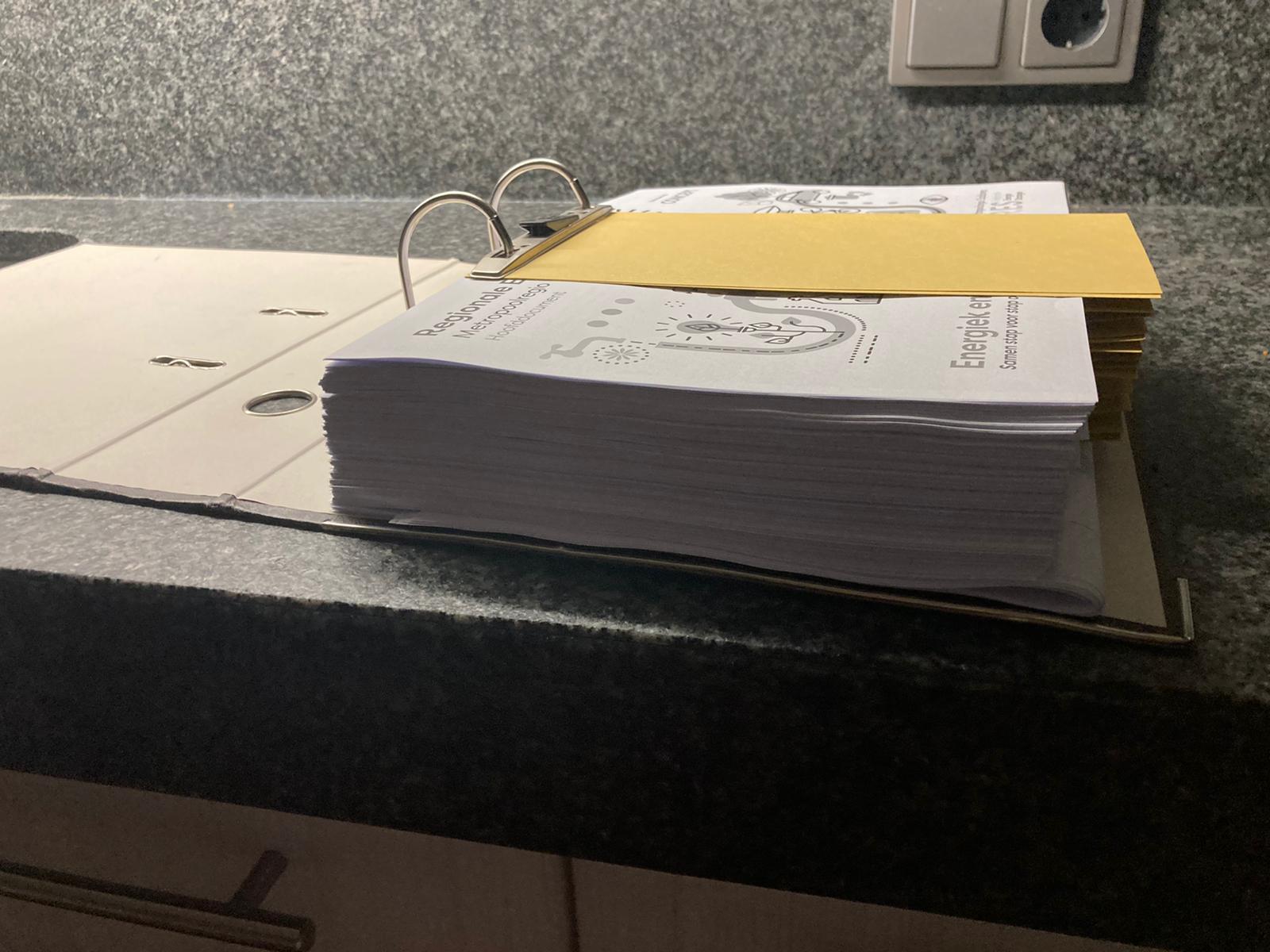 1.
Concept RES 1.0
1. Concept RES 1.0
Concept RES 1.0: 
“Geen regio van overvloed”

1,5 TWh aan elektrische (hulp)energie
Concept RES: 
“In theorie voldoende warmte in de regio”
1. Concept RES 1.0
Concept RES 1.0: 
“Geen regio van overvloed”

1,5 TWh aan elektrische (hulp)energie
Concept RES: 
“In theorie voldoende warmte in de regio”
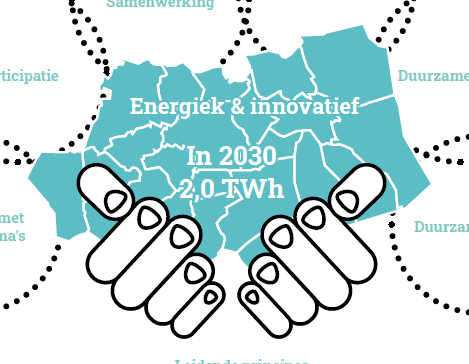 1. Concept RES 1.0
Concept RES 1.0: 
“Geen regio van overvloed”

1,5 TWh aan elektrische (hulp)energie

Doelstellingen RSW:
Bovenlokale / regionale bronnen optimaal benutten;
Desinvesteringen voorkomen;
Maatschappelijke kosten laag houden en daarbij rekening houden met inwoners en bedrijven in nabijgelegen gemeenten.
Concept RES: 
“In theorie voldoende warmte in de regio”
1. Concept RES 1.0
Concept RES 1.0: 
“Geen regio van overvloed”

1,5 TWh aan elektrische (hulp)energie

Doelstellingen RSW:
Bovenlokale / regionale bronnen optimaal benutten;
Desinvesteringen voorkomen;
Maatschappelijke kosten laag houden en daarbij rekening houden met inwoners en bedrijven in nabijgelegen gemeenten.

Producten RSW:
Actueel informatieplatform
Regionaal afwegingskader
Kennis- en leerprogramma
Concept RES: 
“In theorie voldoende warmte in de regio”
1. Concept RES 1.0
1. Concept RES 1.0
Vraag 1:
Voorzie je het gebruik van bovenlokale bronnen in jouw gemeente, en zo ja welke?
1. Concept RES 1.0
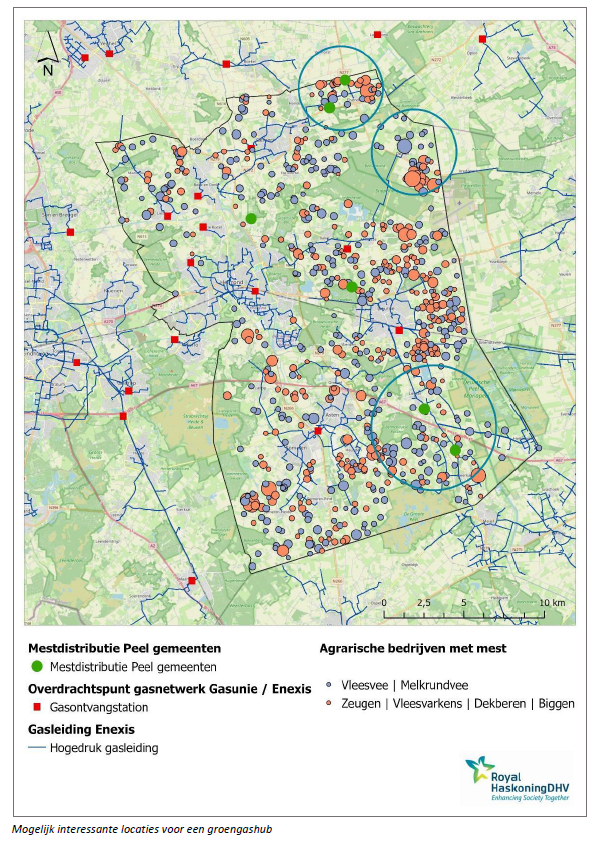 Uitgelicht:
onderzoek 
Biogas uit mestvergisting in de Peel
met RHDHV
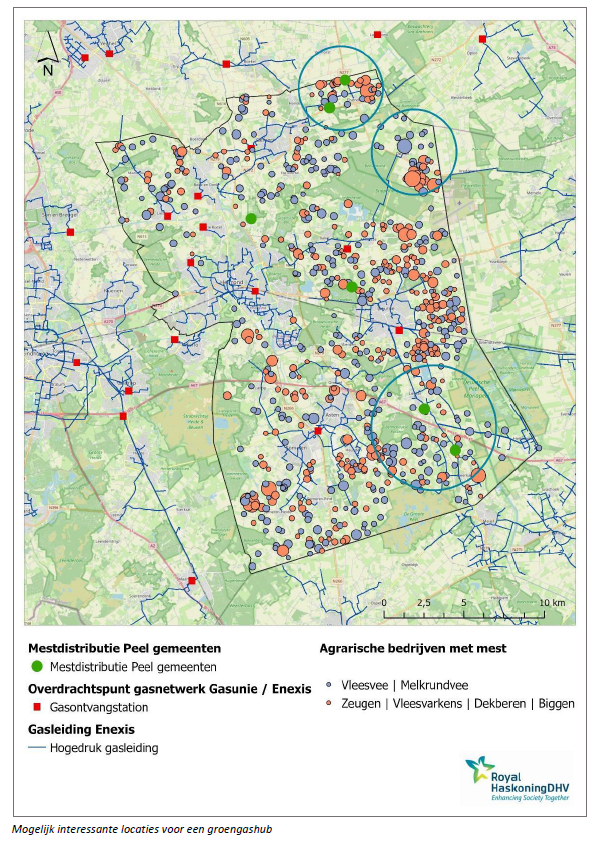 1. Concept RES 1.0
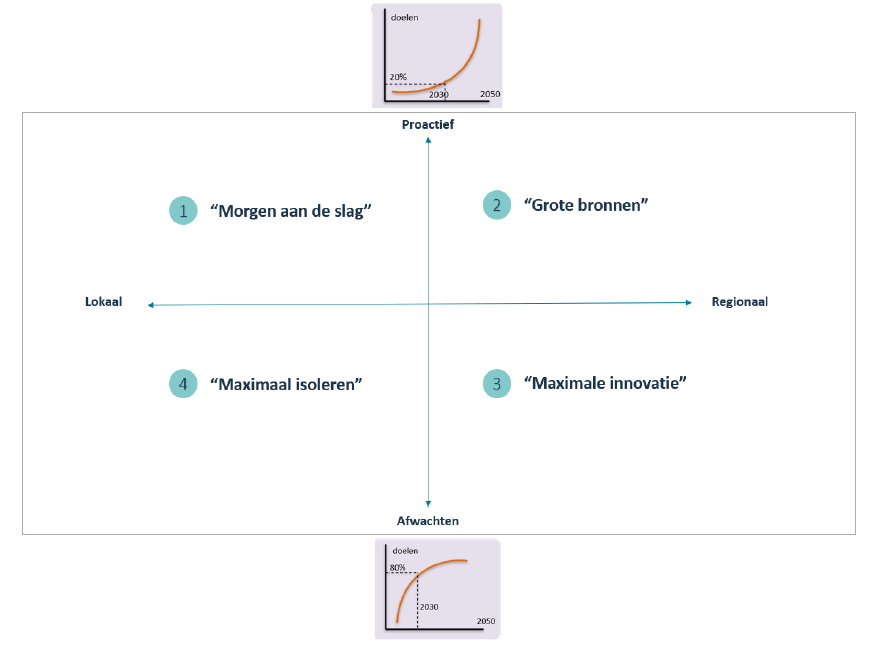 Uitgelicht:
1. Concept RES 1.0
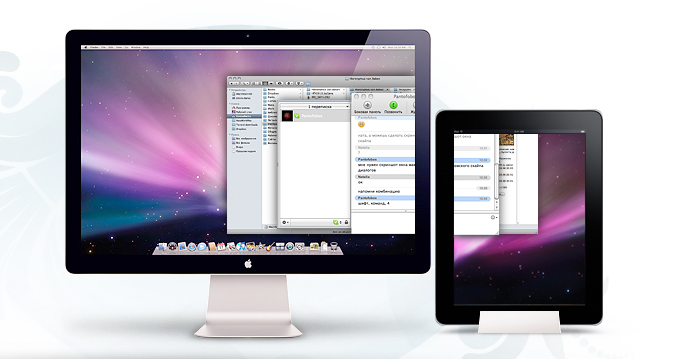 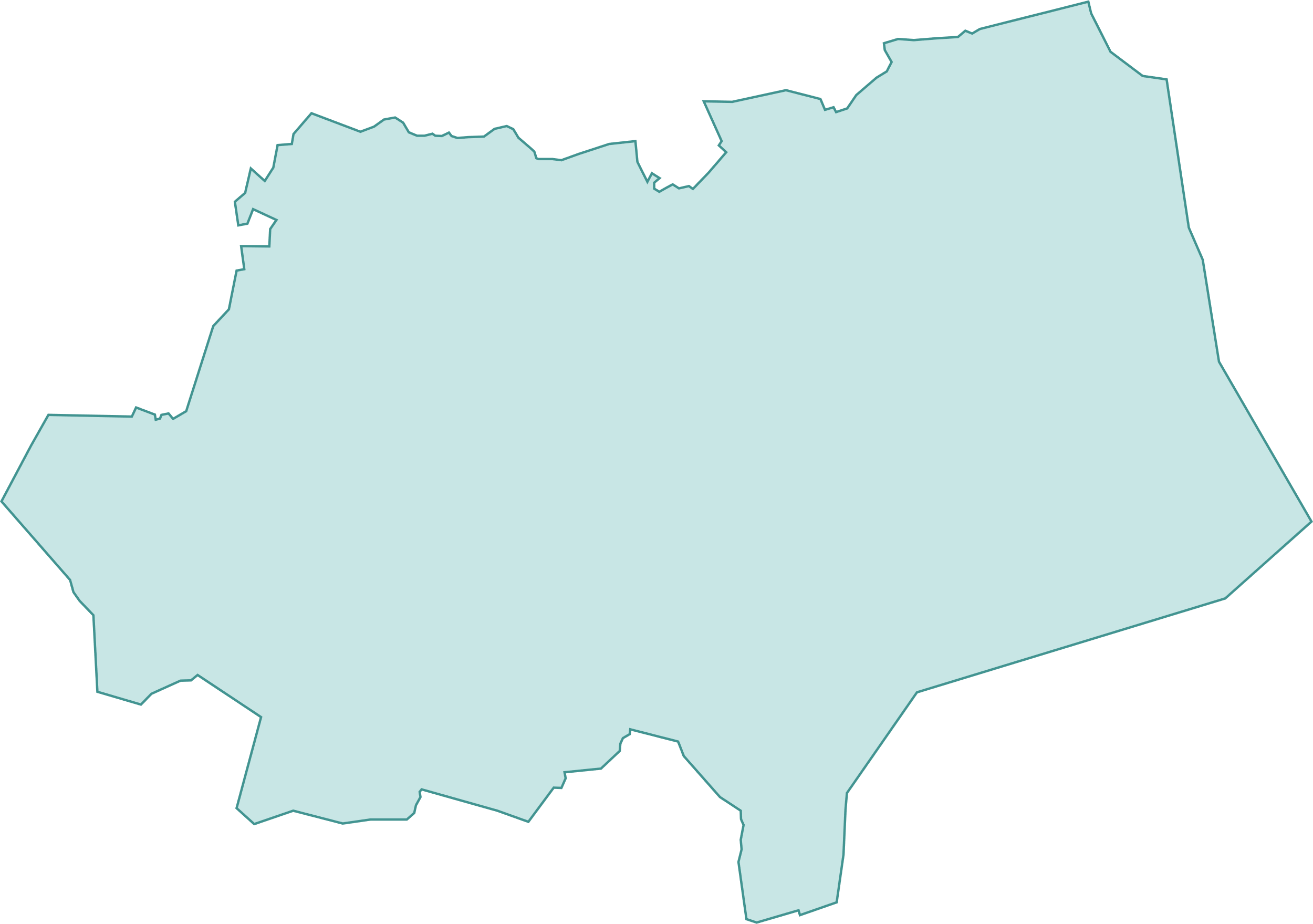 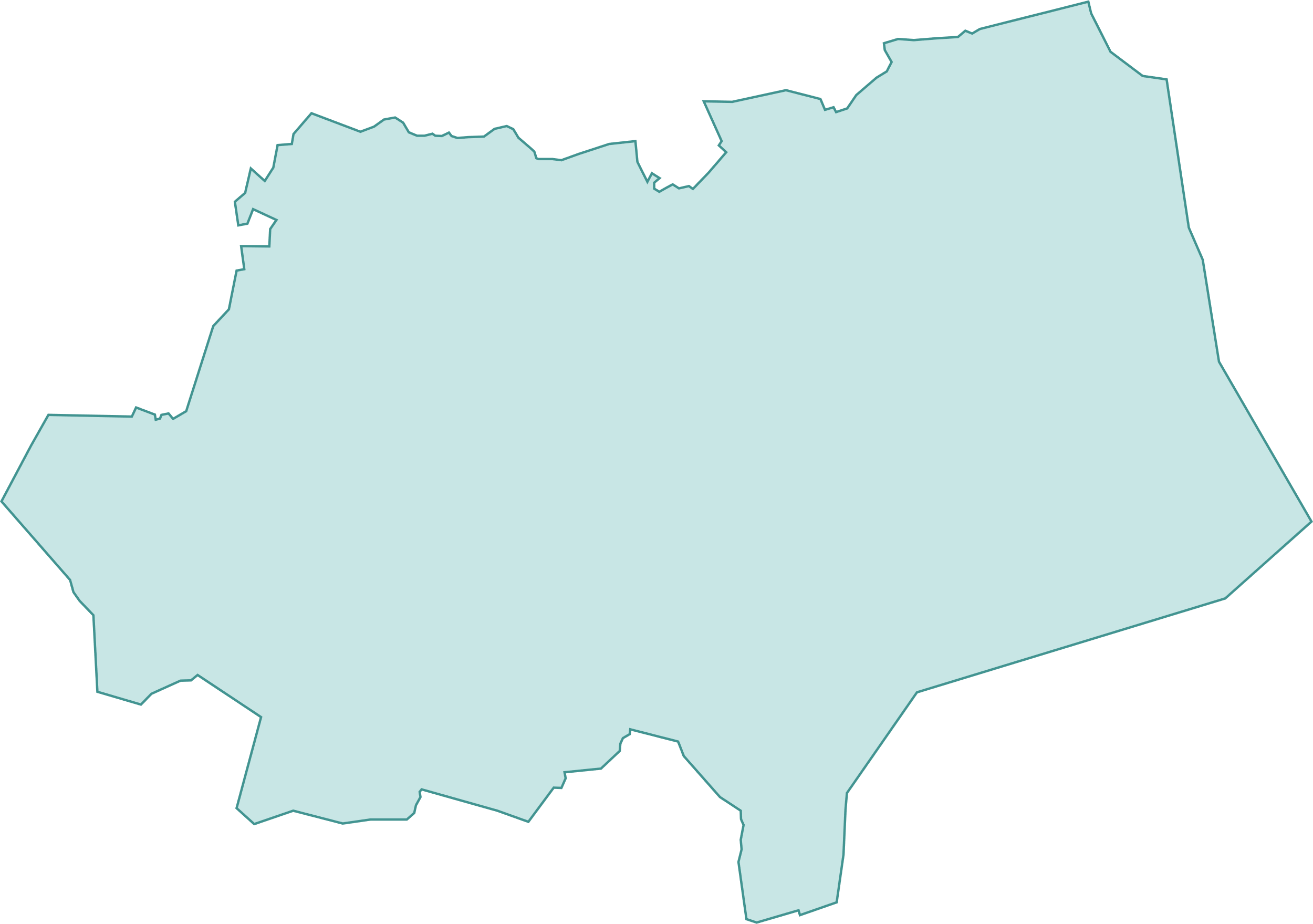 2. Grote bronnen
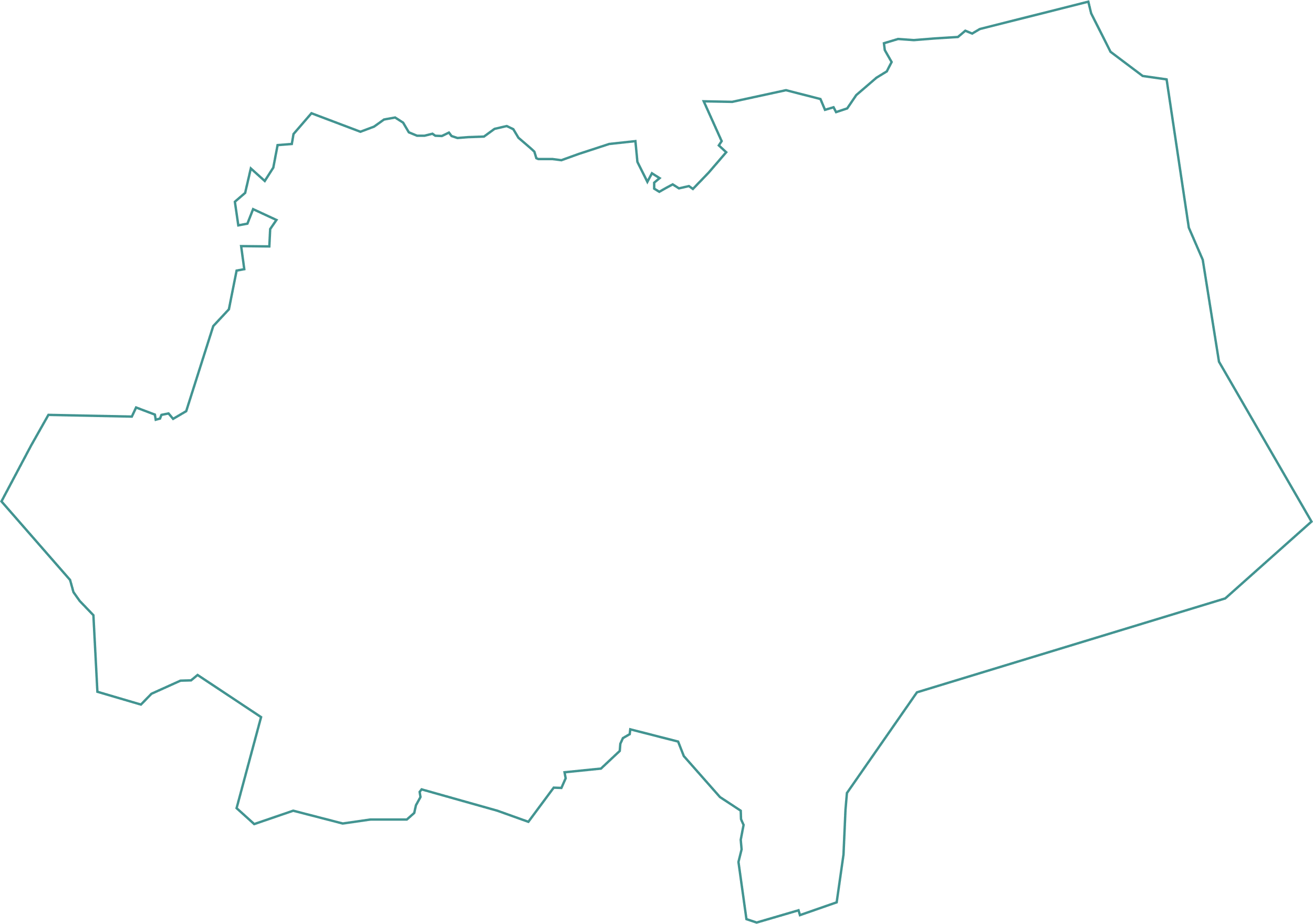 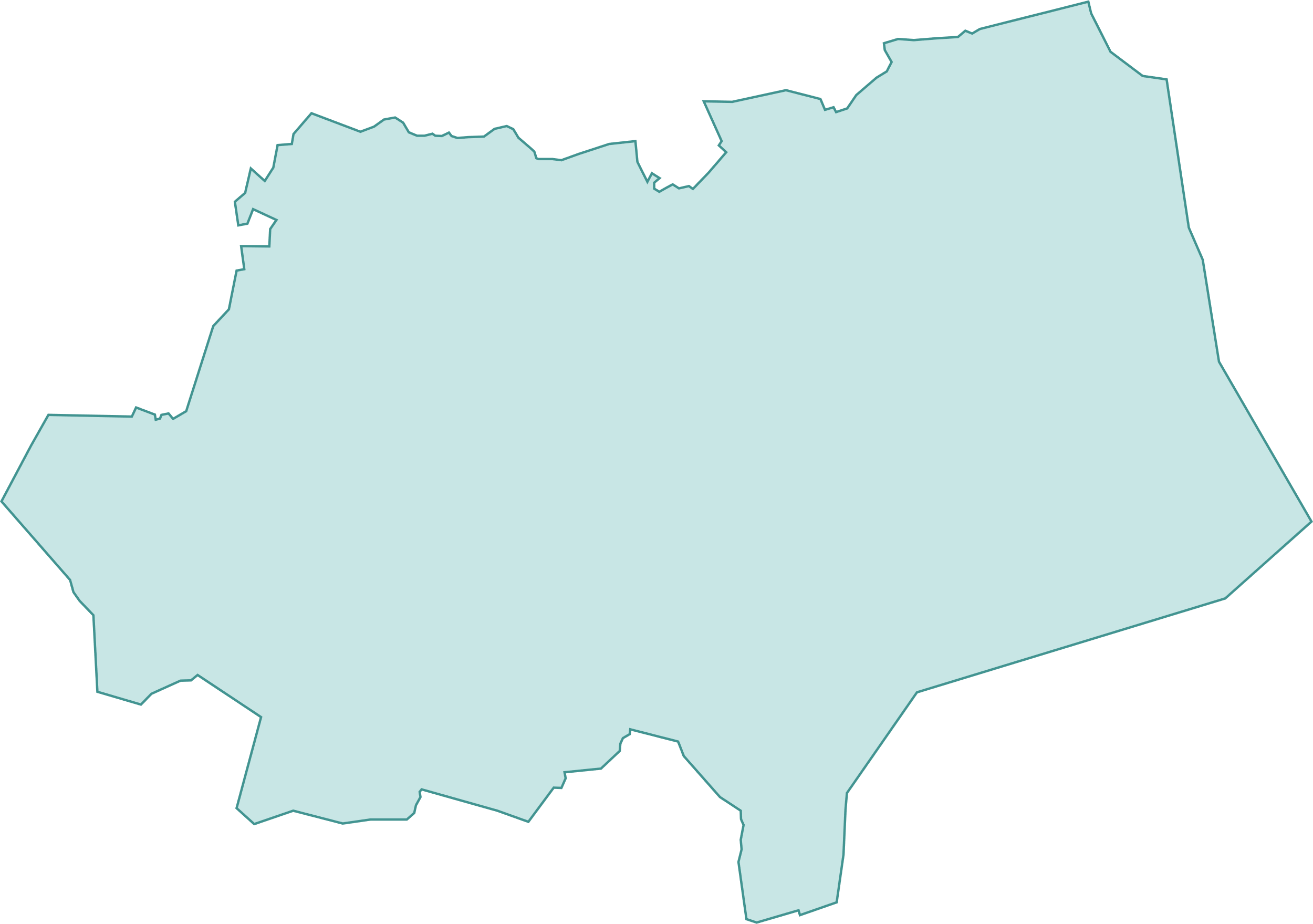 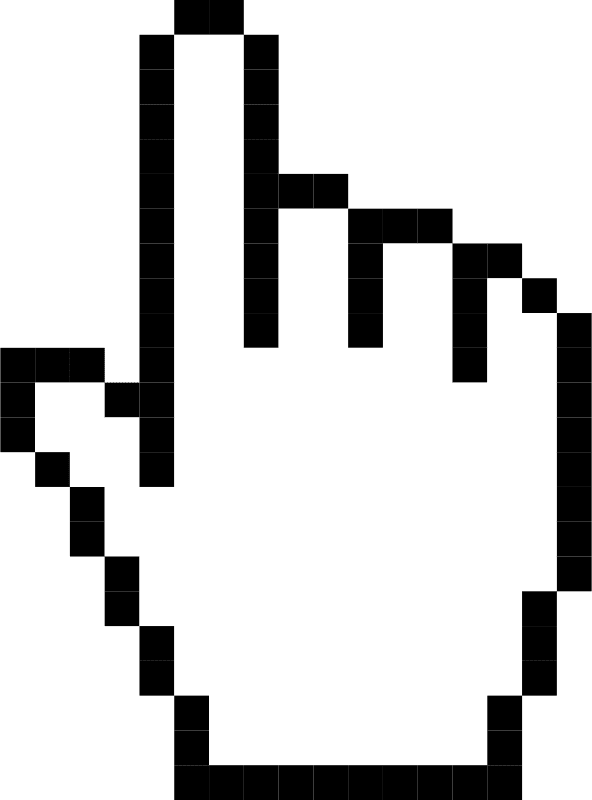 datawarmtebronnen
output prestaties
(per scenario)
CO2
PJ 
€ 
€
?
? 
?
3. Maximale innovatie
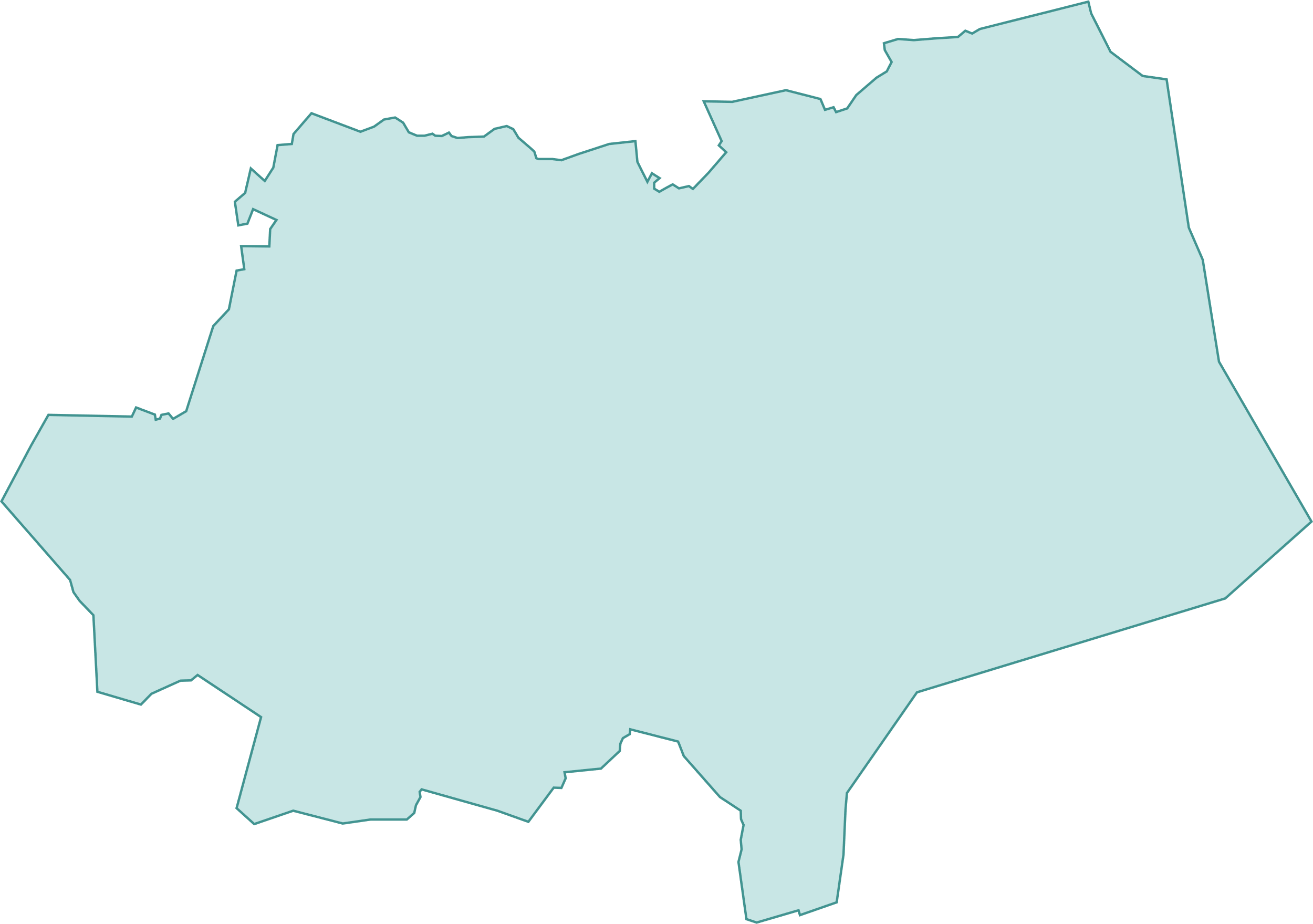 1. Morgen aan de slag
4. Maximaal isoleren
input uitgangspunten
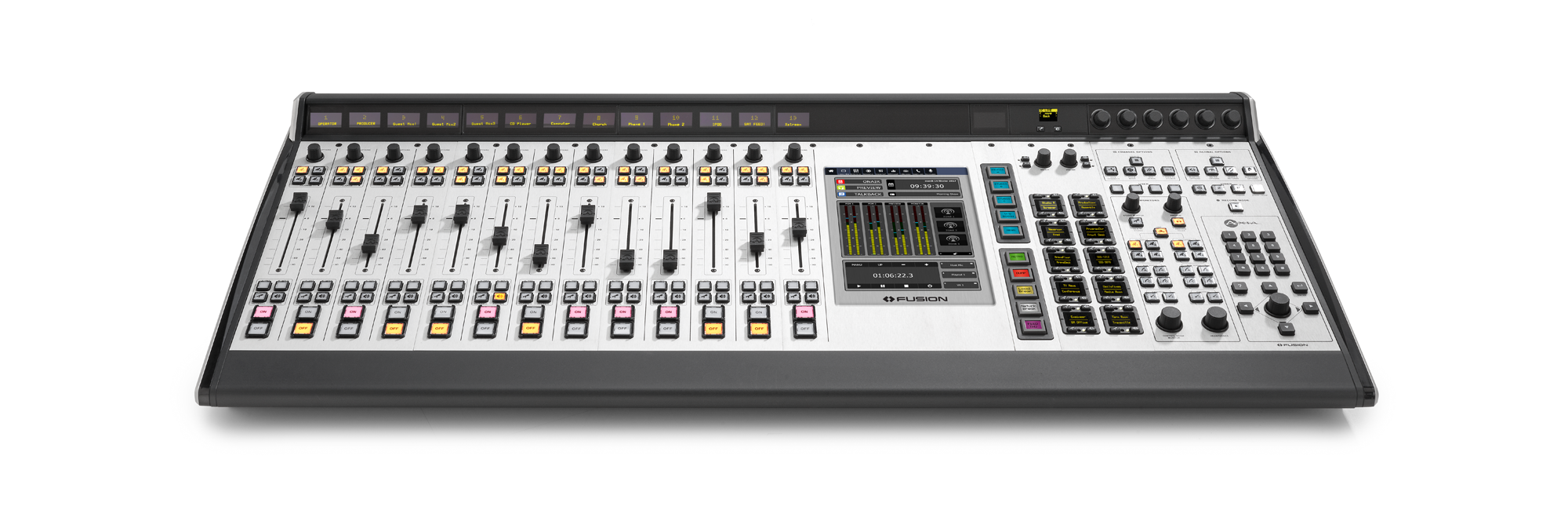 draaiknoppen:
Maximale BAK
Minimale WEQ
…
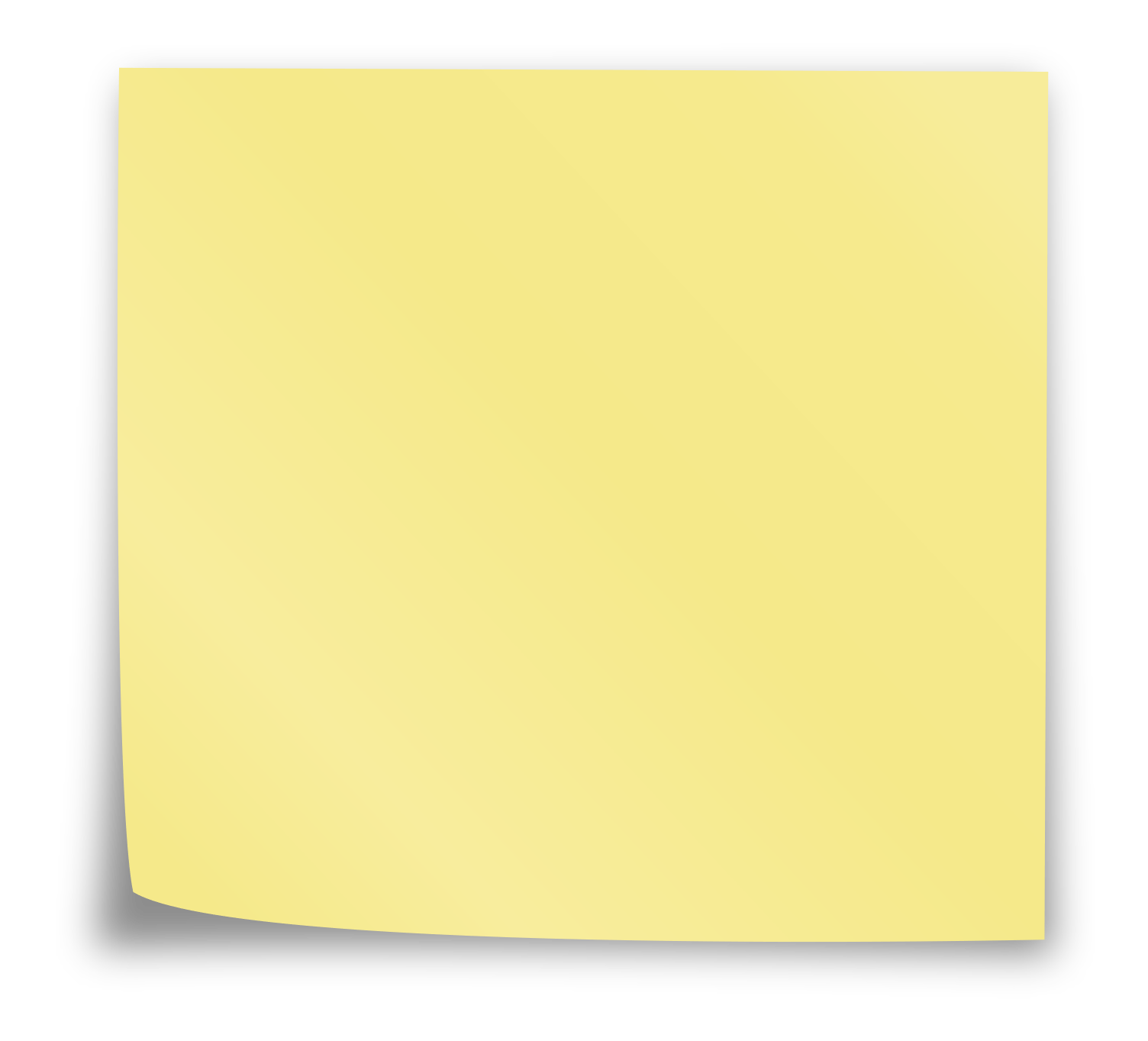 scenario’s:
Morgen aan de slag
Grote bronnen
Maximale innovatie
Maximaal isoleren
1. Concept RES 1.0
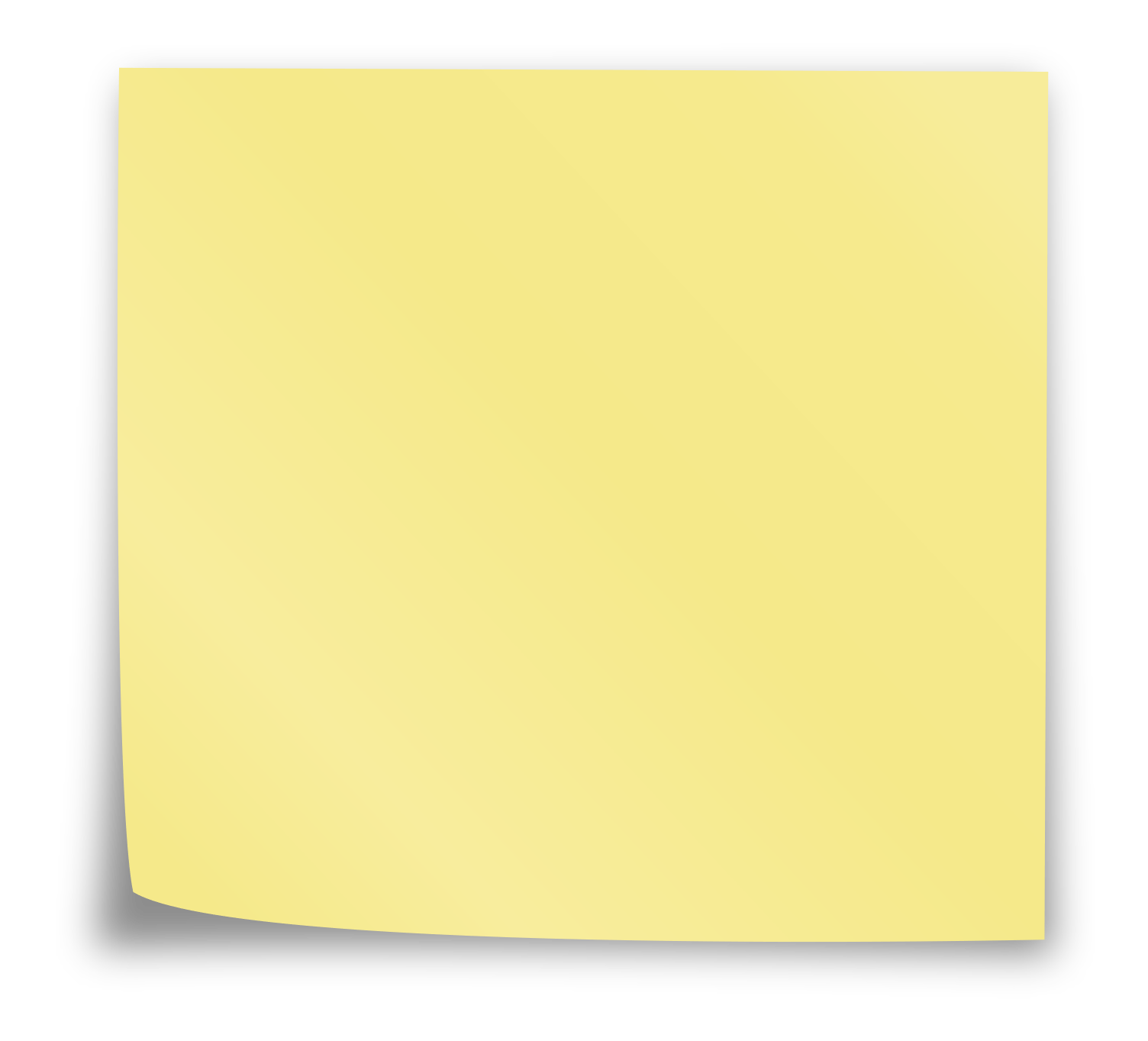 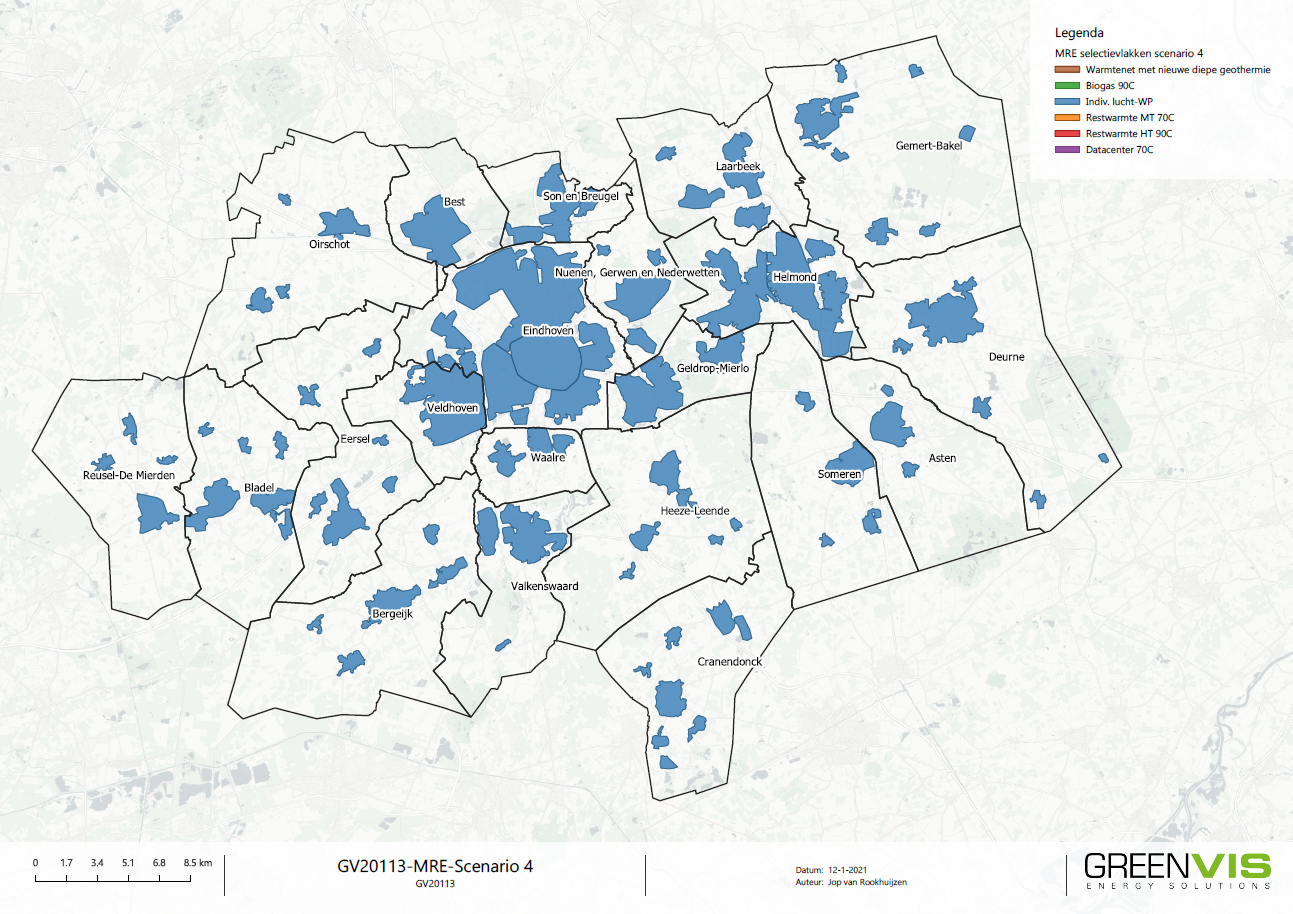 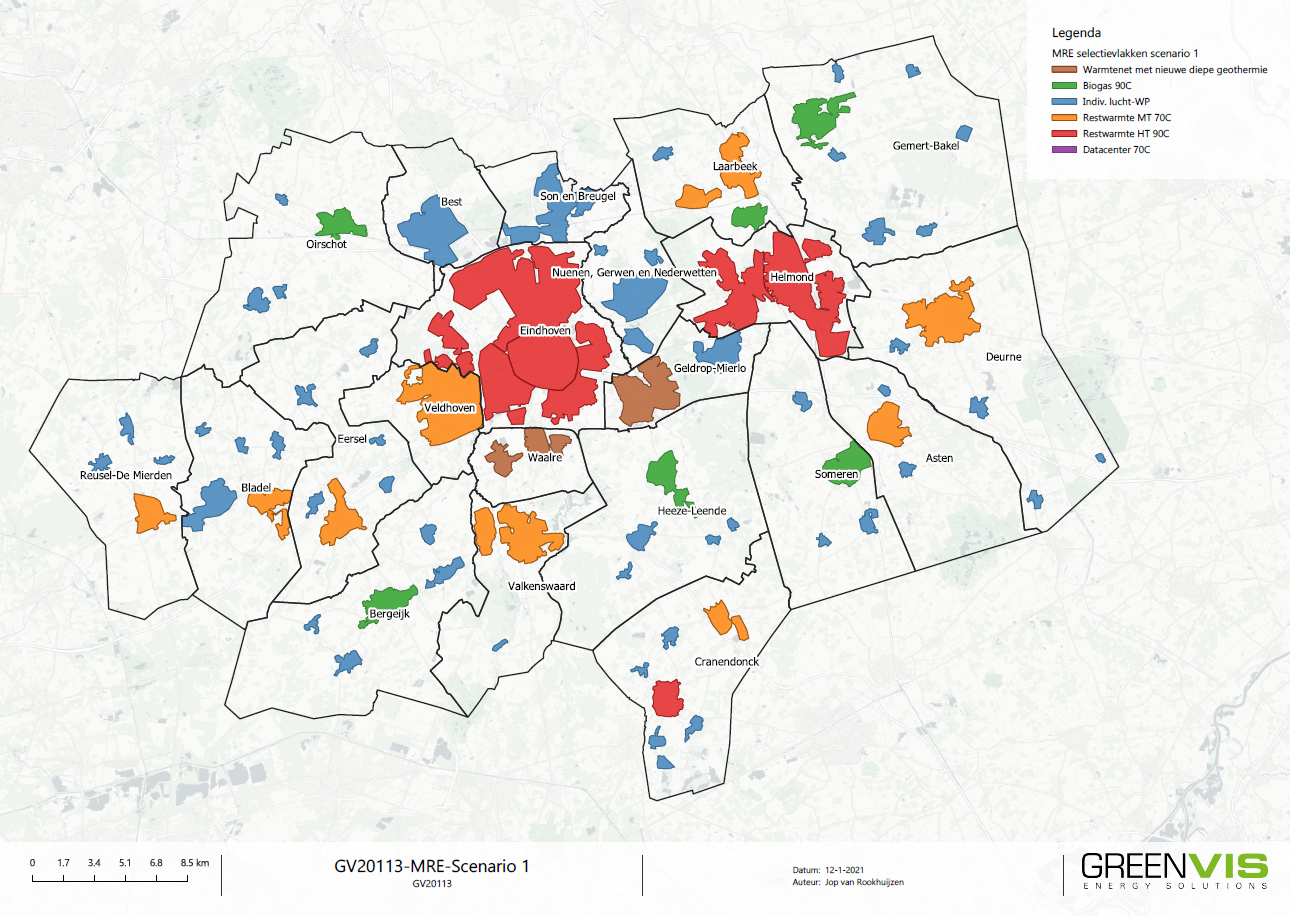 referentie
All-electric
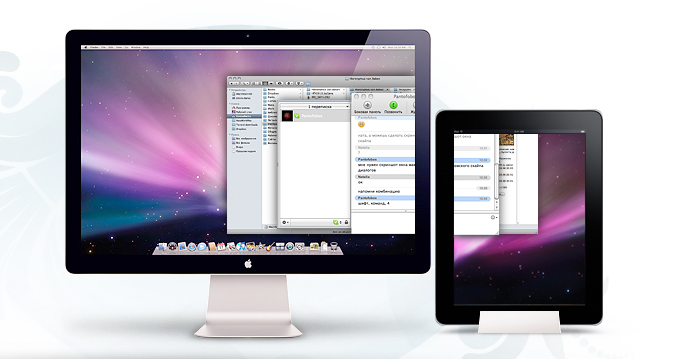 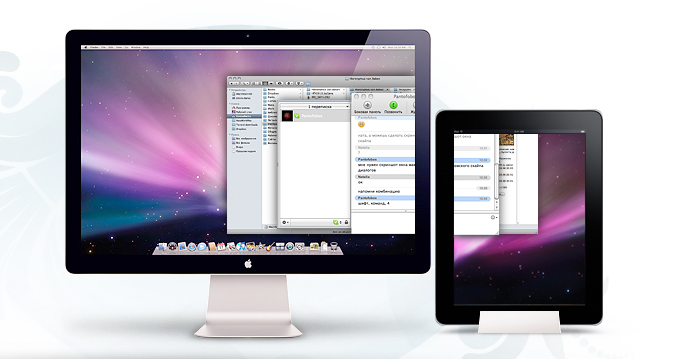 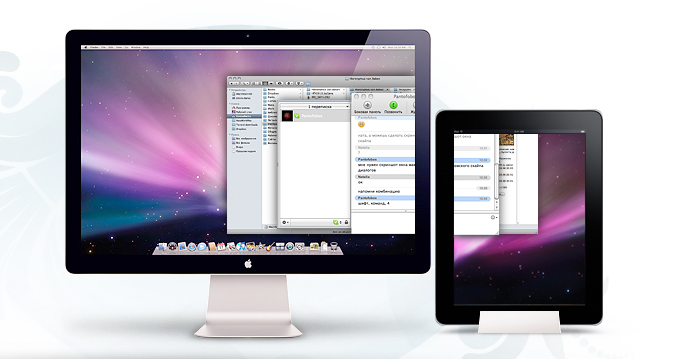 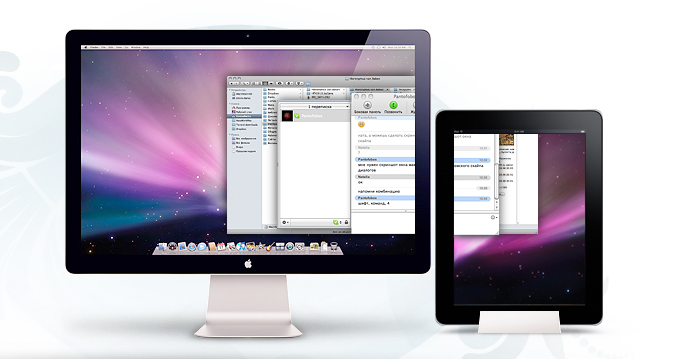 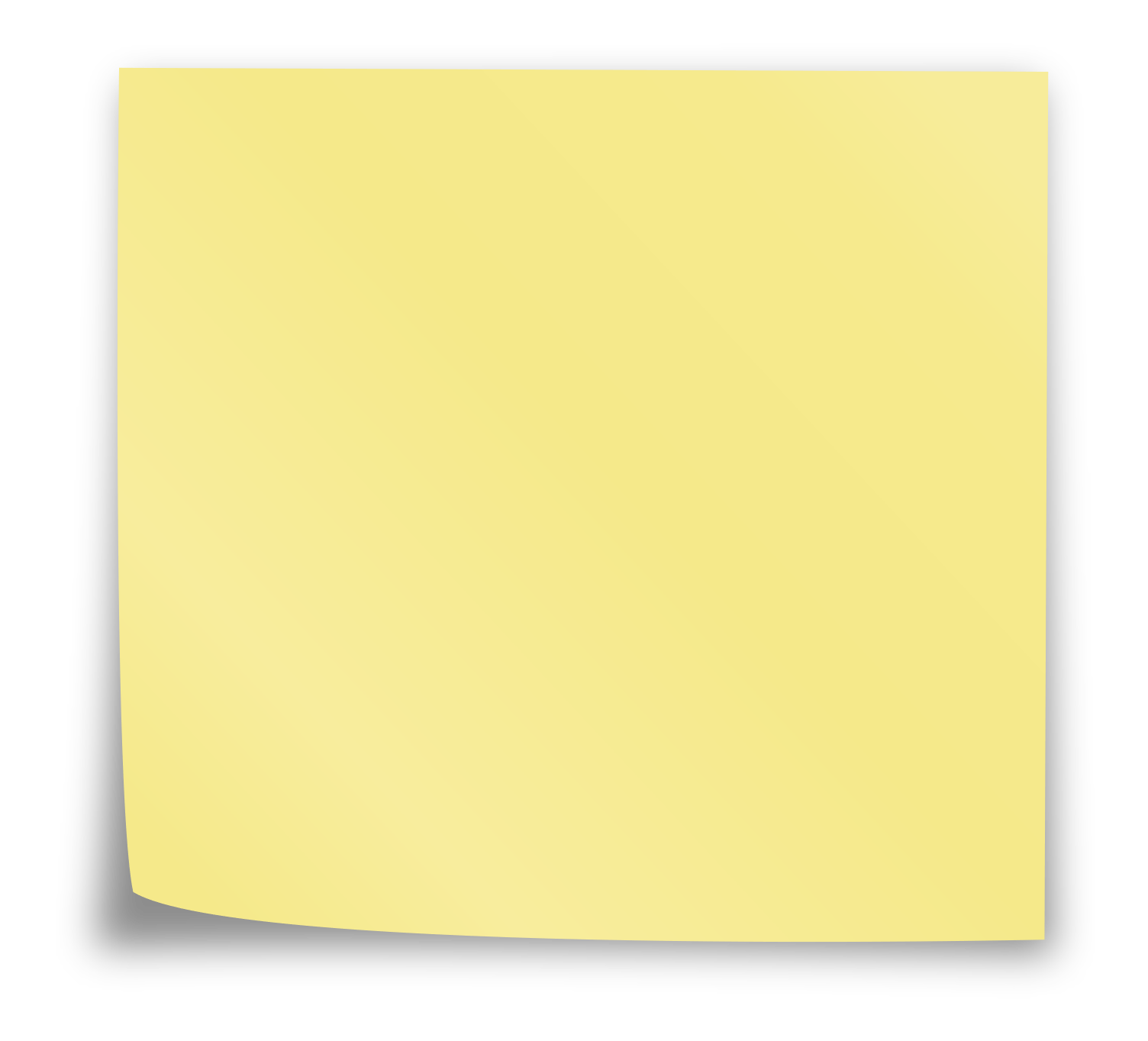 1. 
Morgen aan 
de slag
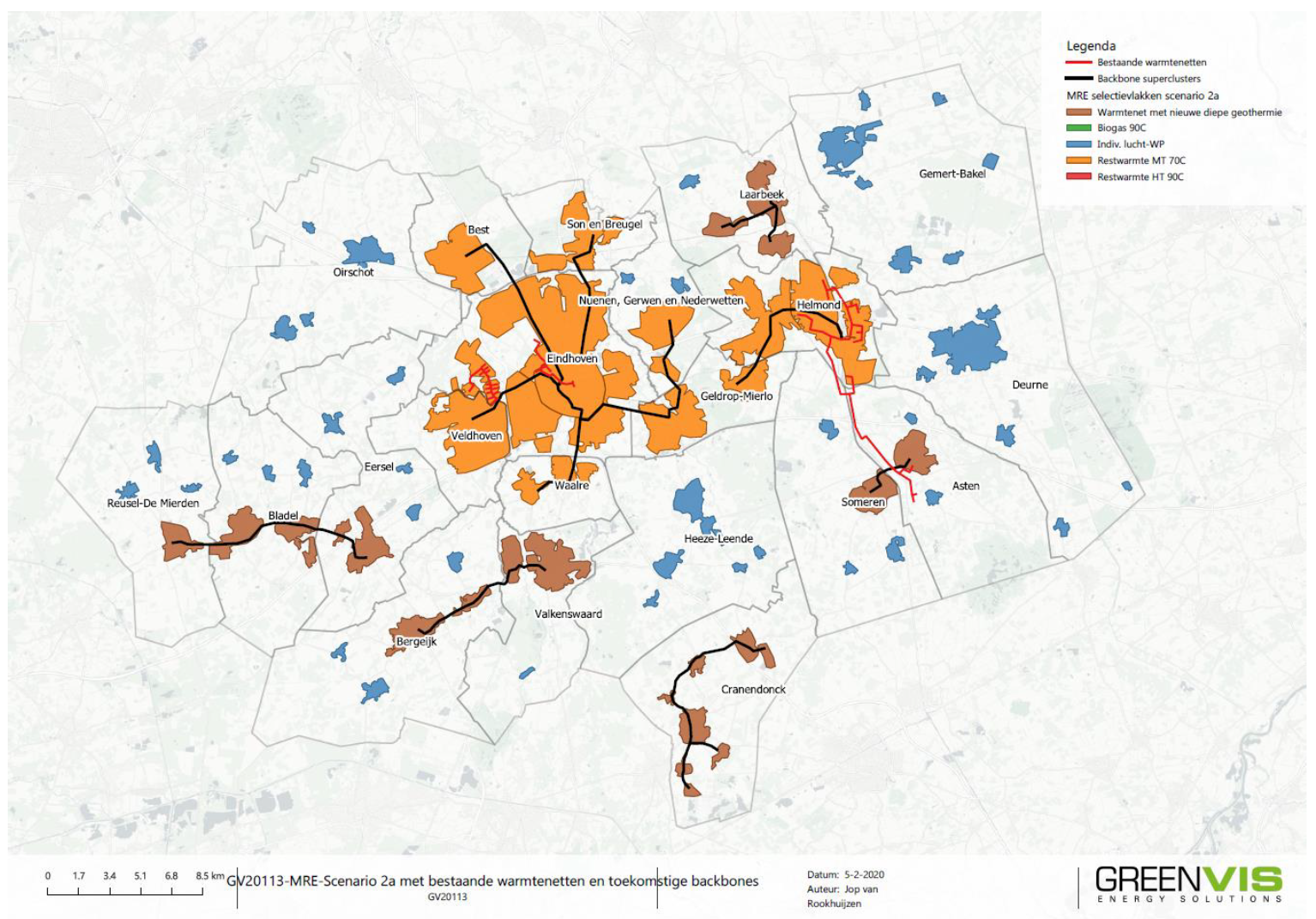 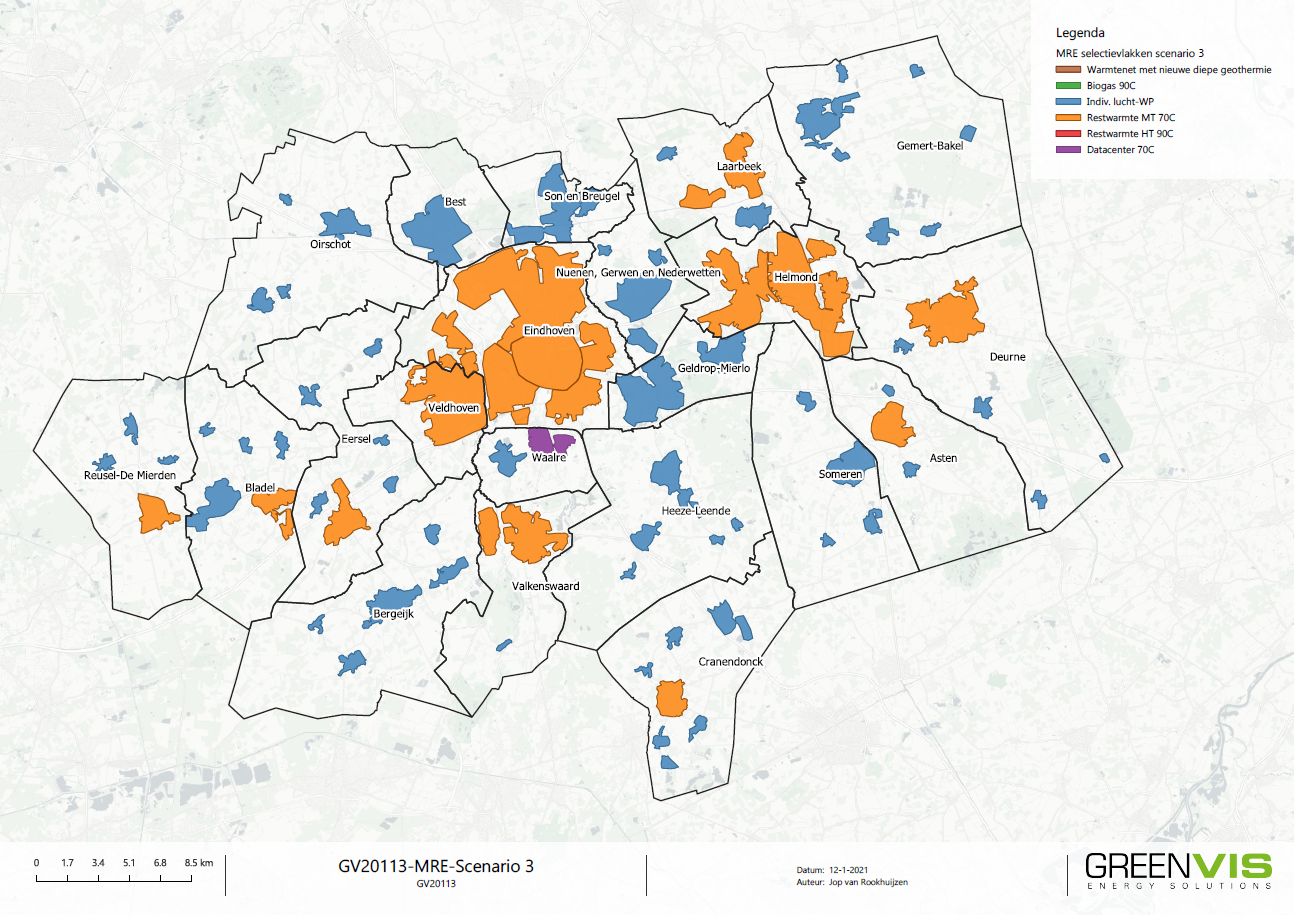 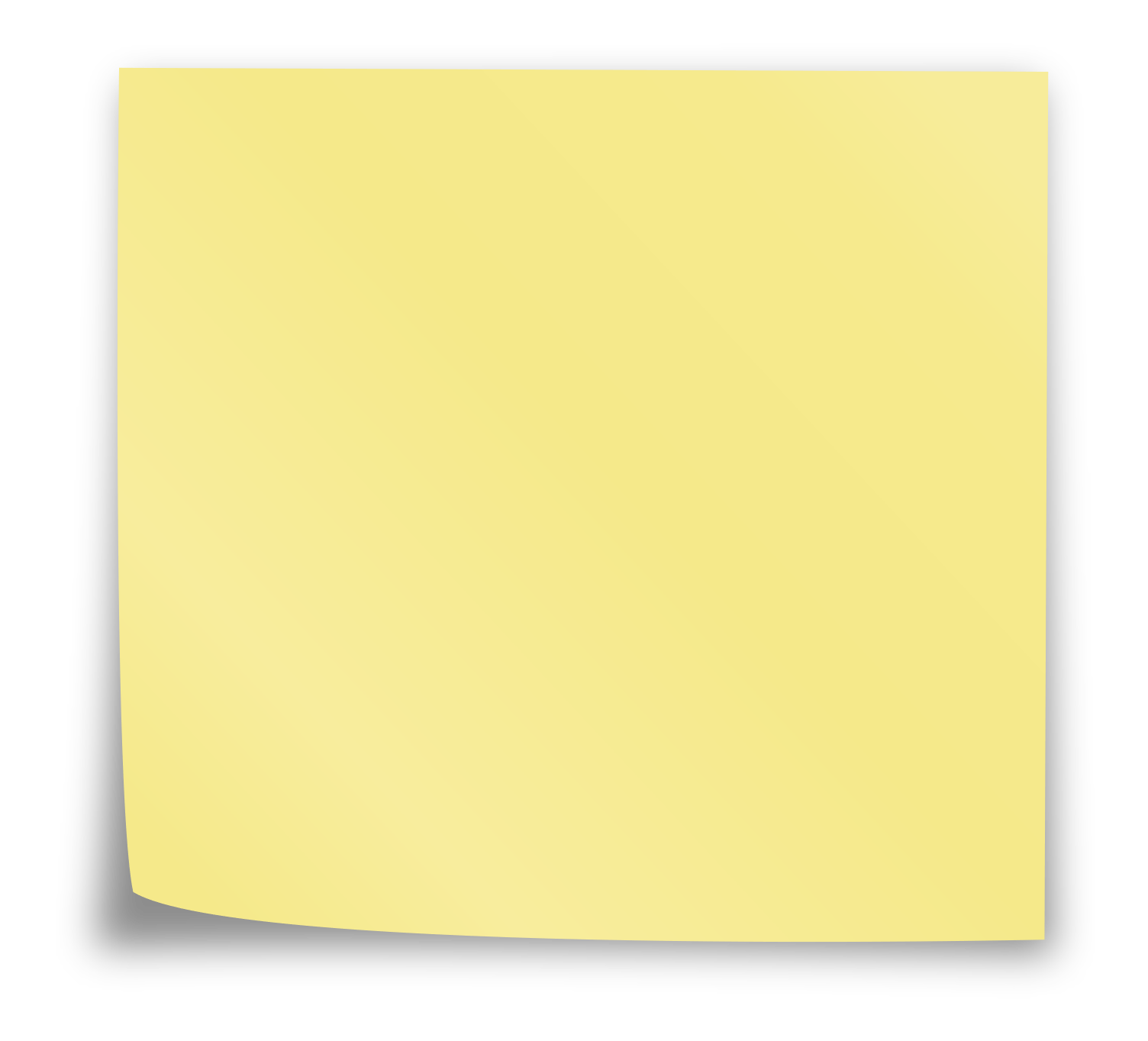 3. 
Maximaal isoleren
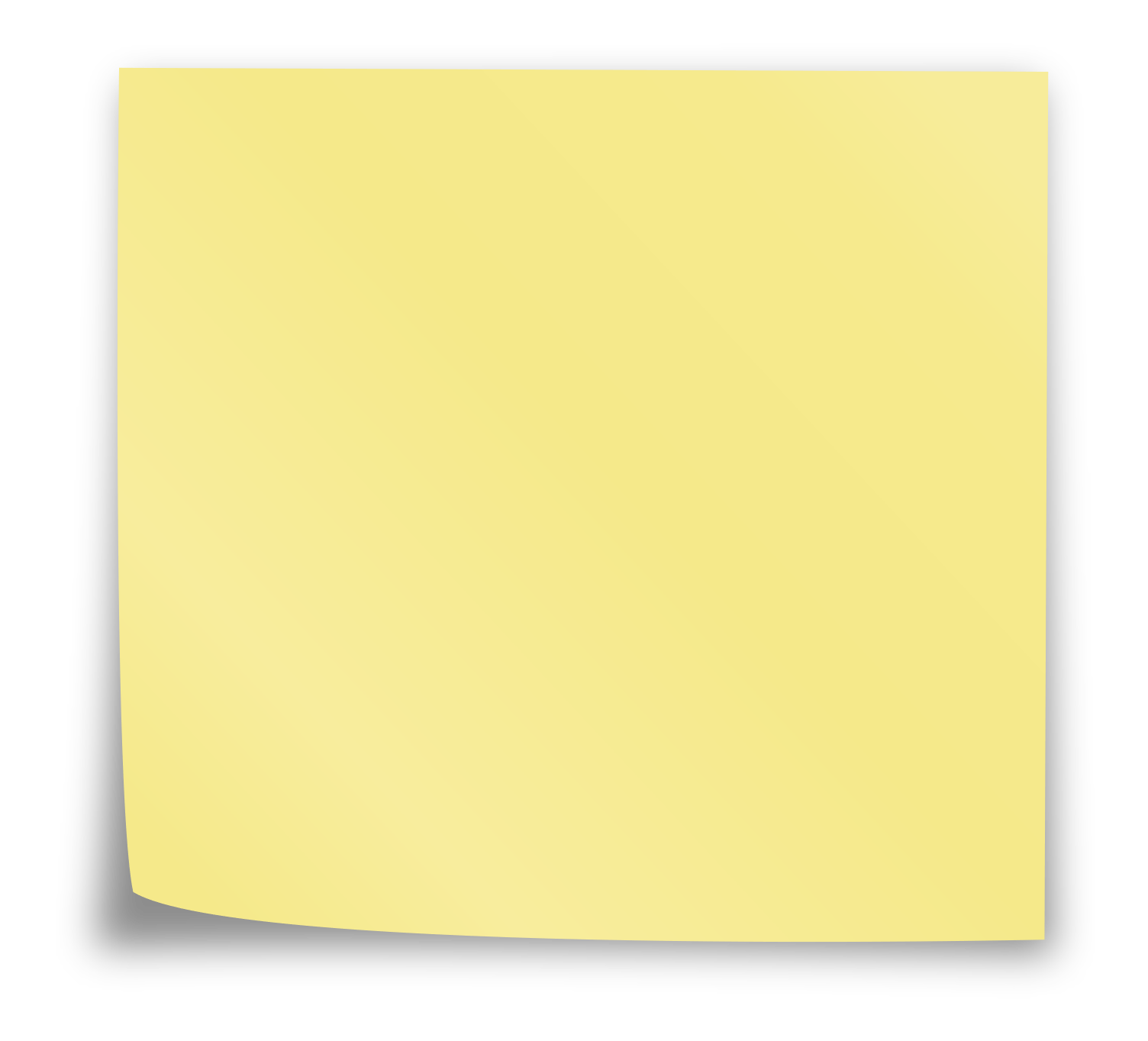 2. 
Grote bronnen
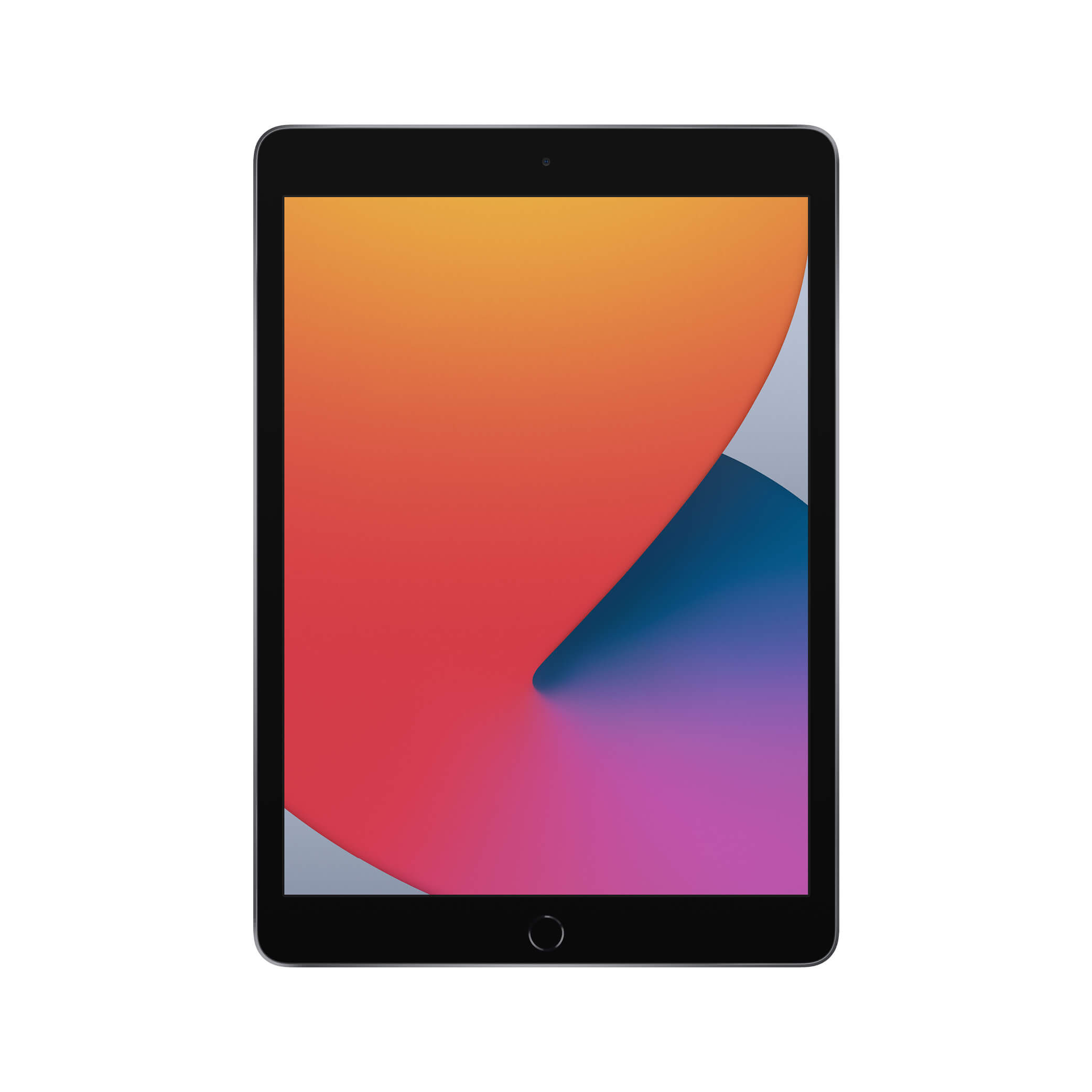 1. Concept RES 1.0
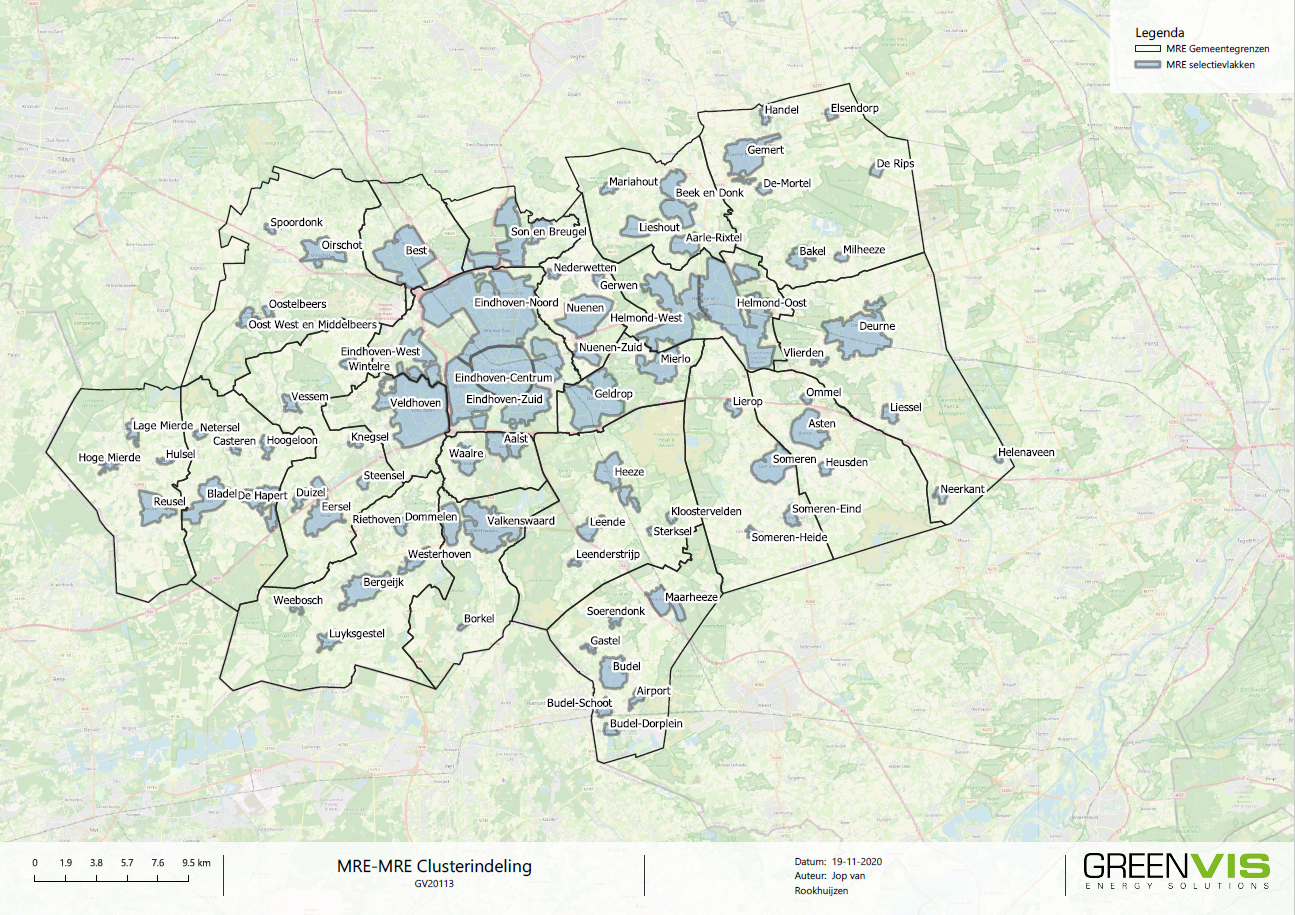 1. Concept RES 1.0
101 clusters 
(bebouwde gebieden vs buitengebied)

7 ‘superclusters’
(aaneengesloten bebouwde gebieden)

16 technieken
Individuele en collectieve
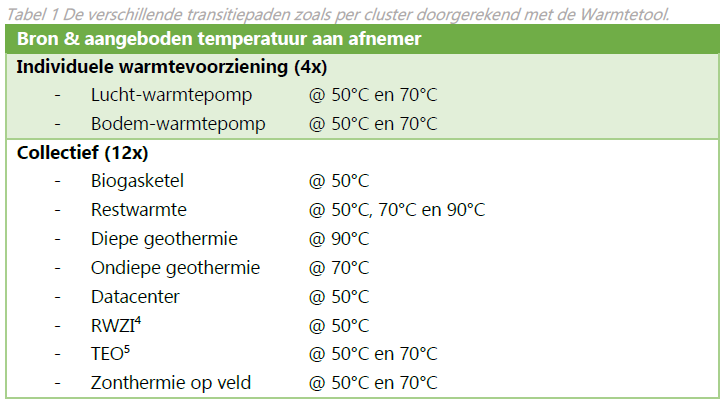 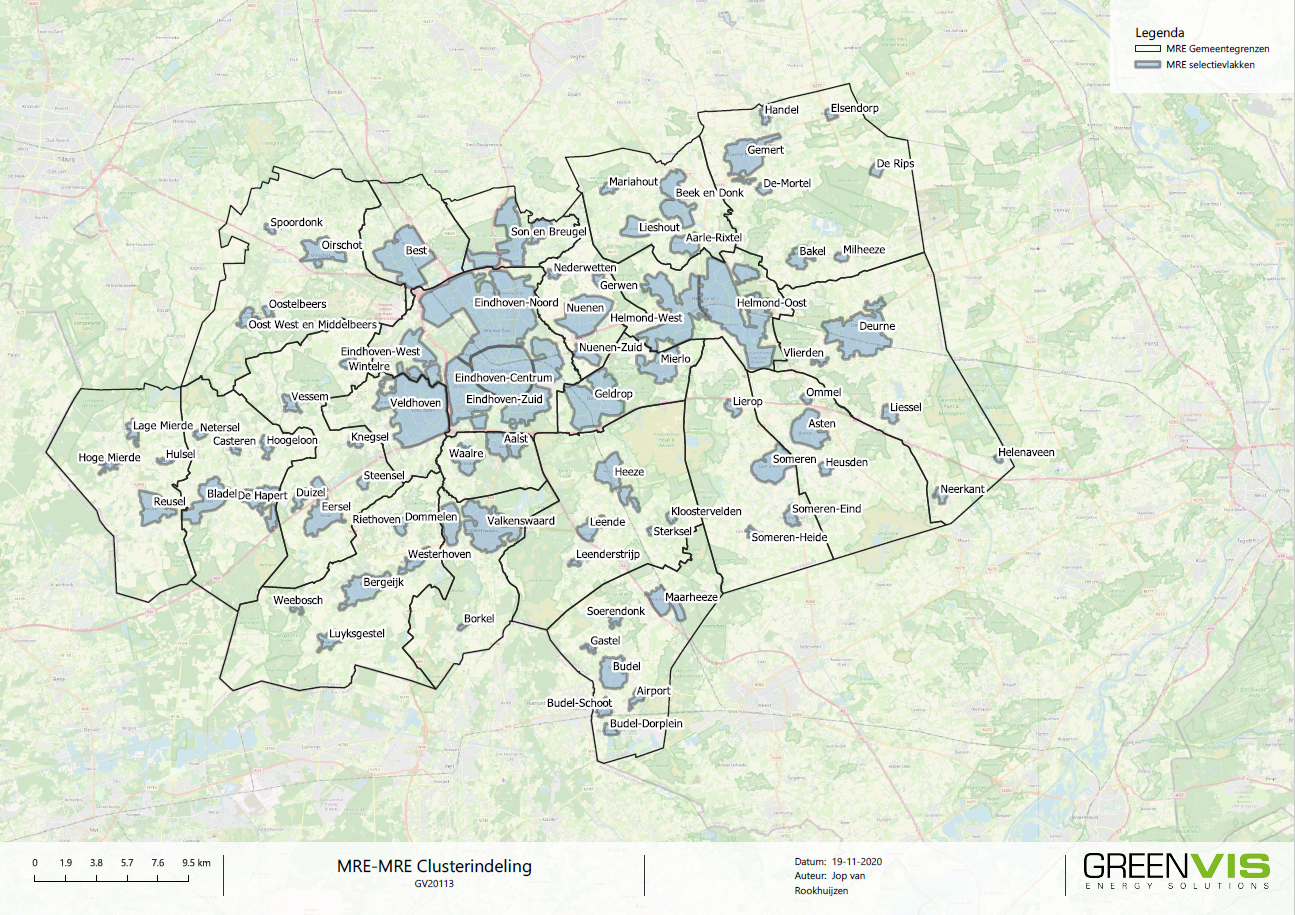 1. Concept RES 1.0
101 clusters 
(bebouwde gebieden vs buitengebied)

7 ‘superclusters’
(aaneengesloten bebouwde gebieden)

16 technieken
Individuele en collectieve
Vraag 2:
In hoeverre neem je in de TVW het voorkomen van all-electric op?
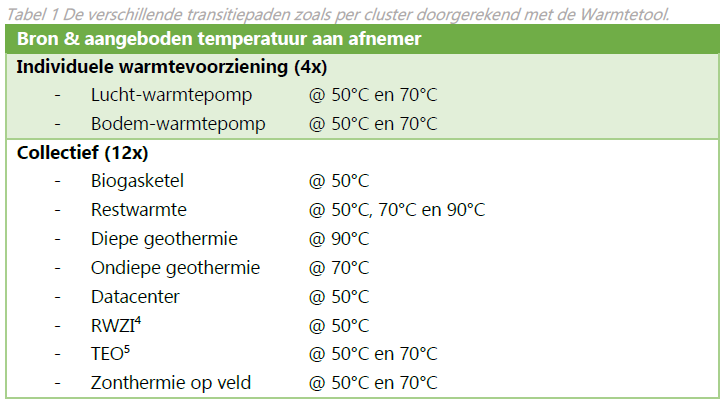 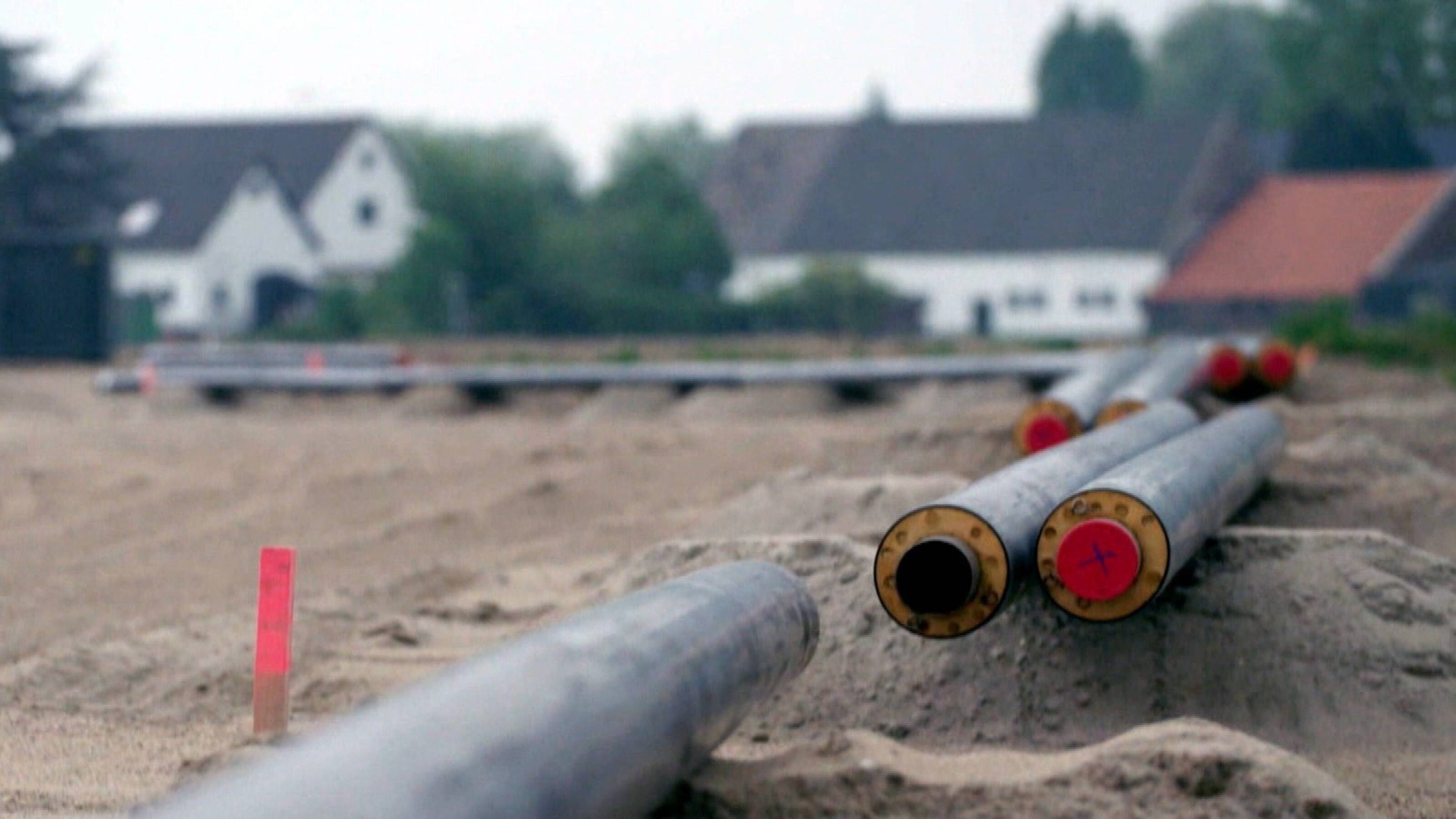 2.
RSW en TVW’s
Voortgang TWVs in de regio MRE
fase 0: Opstartfase
Er is iemand verantwoordelijk, we hebben budget, er is een plan/planning

Fase 1: Huiswerk- / analysefase
Wij/externe partij zijn aan de slag met een analyse, de warmtevraag en beschikbare duurzame bronnen zijn/worden in kaart gebracht, we/externe partij werken toe naar een eerste globale visie hoe de warmtevoorziening er in 2050 uit zou kunnen zien

Fase 2: Stakeholders betrekken
We/externe partij hebben gesprekken met lokale partijen of een werkgroep, We/externe partij betrekken bewoners / willen bewoners in de komende tijd gaan betrekken om over de TVW te praten, We/externe partij werken toe naar draagvlak onder stakeholder voor de TVW, Bewoners, particulieren en bedrijven betrekken, We/externe partij voert communicatieactiviteiten of bijeenkomsten uit om bewoners, particulieren en bedrijven te betrekken, We/externe partij werkt aan een plan om bewoners, particulieren en bedrijven (utiliteitsbouw) te betrekken

Fase 3: Visievorming warmtevoorziening 2050 en de stappen ernaartoe.
We/externe partij inventariseren wijken, buurten en kansen om de eerste stappen te zetten richting aardgasvrii, Samen met lokale partijen werken We/externe partij toe naar een gedeelde visie

Fase 4: Besluitvorming over startwijken (2030) en aanpak overige wijken
Raad / College zijn akkoord. Er is een TVW vastgesteld, inclusief startwijken, De TVW en startwijken die voor 2030 aardgasvrij worden zijn gemeld aan de ministeries BZK/EZK
Gaat u wijken aanwijzen om voor 2030 aardgasvrij te maken?
Landschap ondersteuning gemeenten
NPRES
Wetgeving & subsidies
Rijk
ECW
Documenten+Leidraad+ bijeenk.
TVWs
PAW
Uitvoerings-programma
Kennis externe partners (Enexis, BOM, Warming-up)
RSW
Regionale samenwerking
CoPs/ kennissessies
Monitoring + behoeften
ETW 
Expertise Team Warmte Provincie NB
RSW Werkgroep Warmte
Gemeenten
Afstemming/ ondersteuning
Intervisie
Specifiek voor de MRE :
-Potentie biogas
-Potentie geothermie / breuklijn
-Waterstof hub Kempen
-Beperking bodemenergie
-Knelpunten E
-Financiering : Regionaal Fonds
-Uitvoering : Regionale ESCO’s
-Kaart scenario’s
Warmte
Register
Regionale onderwerpen:
-Krachten bundelen
-Kansen/bedreigingen
-Proces met RES
-Afstemming bestuur
-Verdeling region. bronnen
Kennis/ lessen
Producten
Afstem. 4 RESsen
Landelijk
Provinciaal
Regionaal
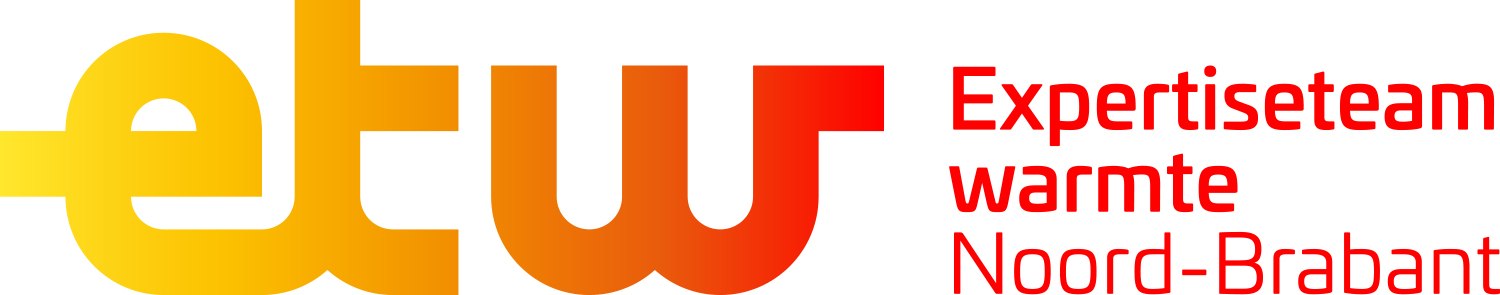 Lokaal
2. RES en TVW’s
}
Afwegingskader:
Inzetten in wijken/gebieden met…
Grootste afname?
Laagste maatschappelijke kosten?
Minste alternatieven?
Best passende temperatuurniveau?
Hoogste CO2-reductie?
…?
3.1 Collectieve technieken
Restwarmte
Aquathermie
Zonthermie
Biomassa
Warmte Koude Opslag
Geothermie

3.3 Innovaties:
Waterstof
Warmtebatterij
Metalfuels
Asfaltwarmte
2. RES en TVW’s
Bijvoorbeeld:
Nyrstar: Cranendonck met gemeente Weert
3.1 Collectieve technieken
Restwarmte
Aquathermie
Zonthermie
Biomassa
Warmte Koude Opslag
Geothermie

3.3 Innovaties:
Waterstof
Warmtebatterij
Metalfuels
Asfaltwarmte
Strategienota drie waterschappen
kennis en ervaringen uit regio verzamelen
vervolg Peel-studie i.r.t. MRE-tafel Transitie Landelijk Gebied
verdelingsvraagstuk bovengronds
als alternatief voor netverzwaring (congestie), N&M-ladder, koppeling met mobiliteit
2. RES en TVW’s
Bijvoorbeeld:
Nyrstar: Cranendonck met gemeente Weert
3.1 Collectieve technieken
Restwarmte
Aquathermie
Zonthermie
Biomassa
Warmte Koude Opslag
Geothermie

3.3 Innovaties:
Waterstof
Warmtebatterij
Metalfuels
Asfaltwarmte
Strategienota drie waterschappen
kennis en ervaringen uit regio verzamelen
vervolg Peel-studie i.r.t. MRE-tafel Transitie Landelijk Gebied
verdelingsvraagstuk bovengronds
Vraag 3:
Wat verwachten jullie van de Regionale Structuur Warmte?
als alternatief voor netverzwaring (congestie), N&M-ladder, koppeling met mobiliteit
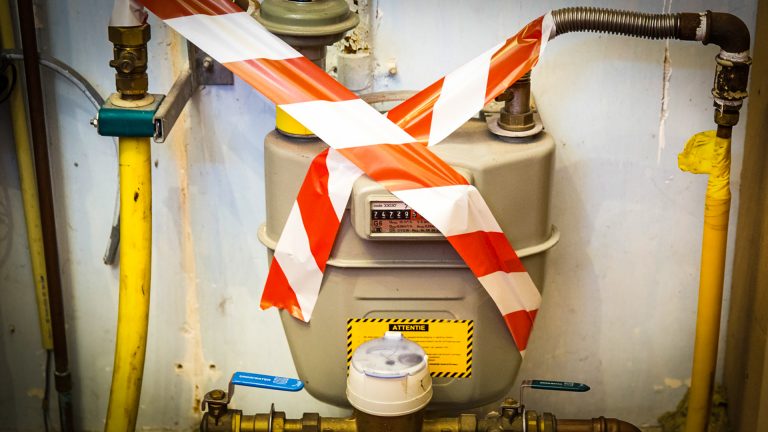 3.
Vooruitblik
Online platform
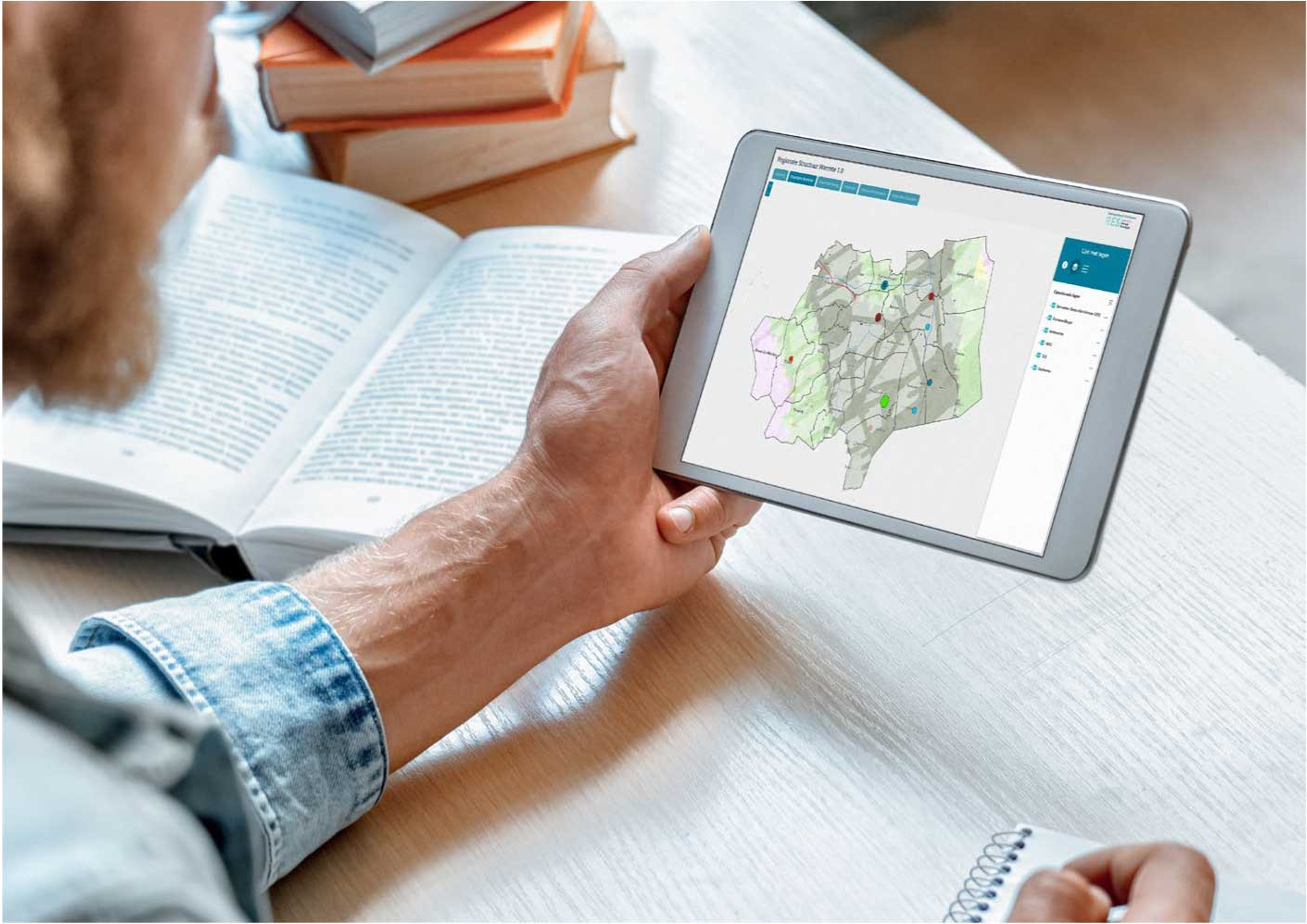 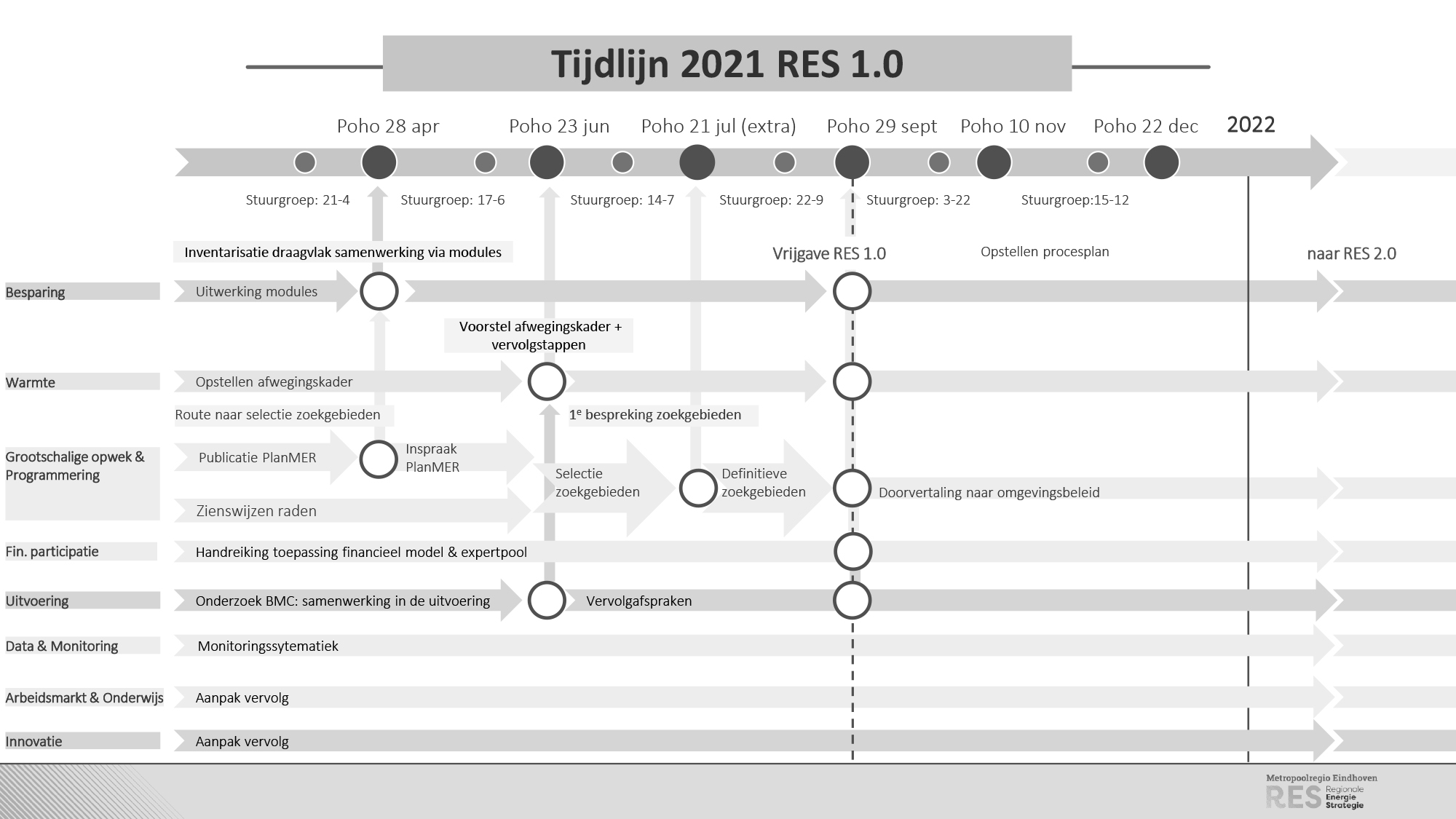 Tijdlijn 2021 RES 1.0
Voorstel afwegingskader + 
vervolgstappen
Opstellen afwegingskader
Opstellen regionale visie warmte
Warmte
RSW 1.0, Voorbereiding Poho 26-11